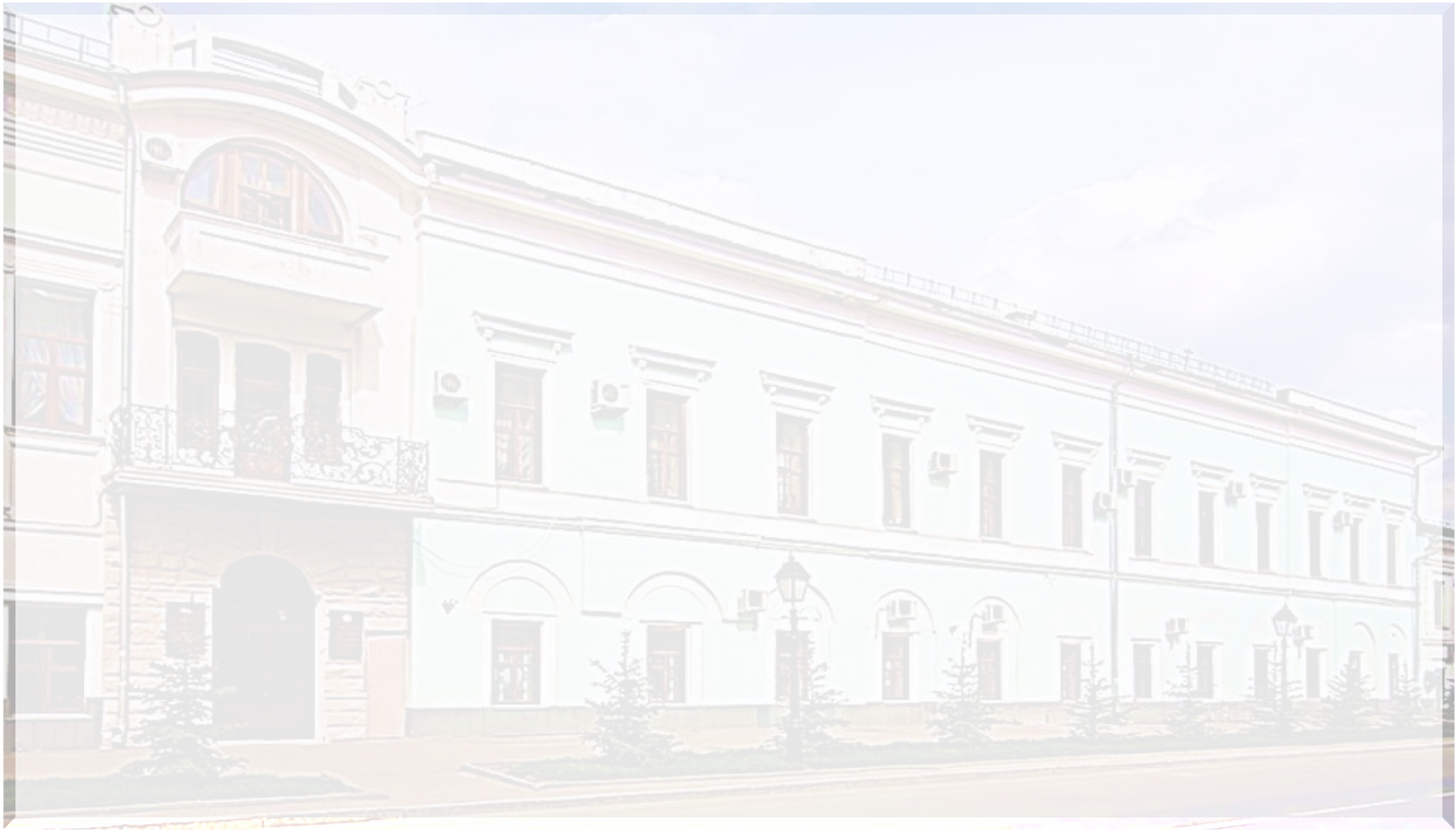 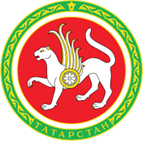 Аттестация педагогических работников образования Республики Татарстан в условиях реализации нового законодательства
Г.М. Шаяхметова
ведущий консультант отдела кадровой политики Министерства образования и науки Республики Татарстан
Министерство образования и науки Республики Татарстан
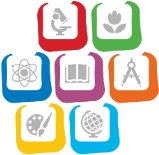 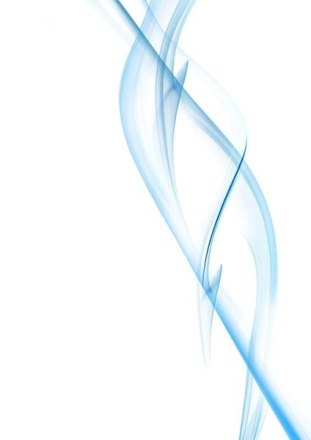 Федеральный Закон «Об образовании в Российской Федерации» Статья 49. Аттестация педагогических работниковп. 1: аттестация педагогических работников проводится на основе оценки их профессиональной деятельности           п. 2 : аттестация педагогических работников на СЗД проводится АК, самостоятельно формируемыми организациямип. 3 : аттестация педагогических работников на 1, высшую категорию проводится  уполномоченными органами государственной власти субъектов Российской Федерациип. 4 : порядок проведения аттестации педагогических работников устанавливается федеральным органом исполнительной власти, осуществляющим функции по выработке государственной политики и нормативно-правовому регулированию в сфере образования
Министерство образования и науки Республики Татарстан
2
2
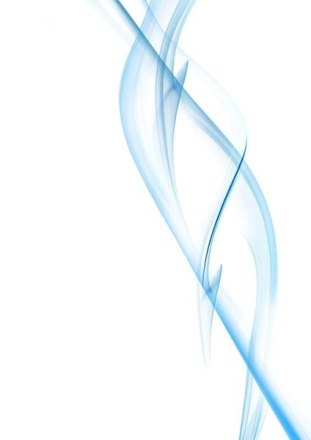 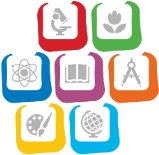 Закон Республики Татарстан от 22 июля 2013 г. № 68-ЗРТ "Об образовании"
п. 4 статьи 4: орган исполнительной власти Республики Татарстан, осуществляющий государственное управление в сфере образования проводит аттестацию в целях установления квалификационной категории педагогических работников организаций, осуществляющих образовательную деятельность и находящихся в ведении Республики Татарстан, педагогических работников муниципальных и частных организаций, осуществляющих образовательную деятельность
Министерство образования и науки Республики Татарстан
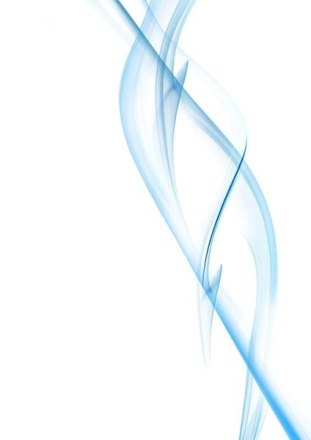 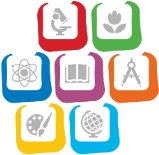 Закон Республики Татарстан от 6 июля 2016 г. № 54-ЗРТ "О внесении изменений в Закон Республики Татарстан "Об образовании"
Принят Государственным Советом РТ
 28 июня 2016 года
Министерство образования и науки Республики Татарстан
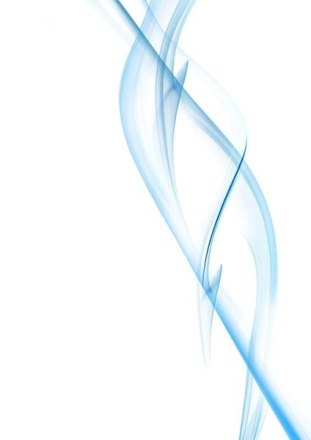 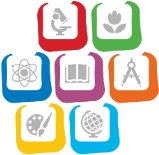 Закон Республики Татарстан от 6 июля 2016 г. № 54-ЗРТ "О внесении изменений в Закон Республики Татарстан "Об образовании"
1. Аттестация в целях установления квалификационной категории педагогических работников организаций, осуществляющих образовательную деятельность и находящихся в ведении Республики Татарстан, педагогических работников муниципальных и частных организаций, осуществляющих образовательную деятельность, проводится аттестационными комиссиями, формируемыми органом исполнительной власти Республики Татарстан, осуществляющим государственное управление в сфере образования, за исключением случаев, предусмотренных частью 2 настоящей статьи.
2. Для проведения аттестации в целях установления квалификационной категории педагогических работников организаций, осуществляющих образовательную деятельность и находящихся в ведении Республики Татарстан, педагогических работников муниципальных и частных организаций, осуществляющих образовательную деятельность, аттестационные комиссии формируются:
в отношении организаций, реализующих образовательные программы в области физической культуры и спорта, - уполномоченным органом исполнительной власти Республики Татарстан в области физической культуры и спорта;
в отношении организаций, реализующих образовательные программы медицинского образования и фармацевтического образования, - уполномоченным органом исполнительной власти Республики Татарстан в сфере охраны здоровья;
в отношении организаций, реализующих образовательные программы в области искусств, - уполномоченным органом исполнительной власти Республики Татарстан в области культуры.".
Министерство образования и науки Республики Татарстан
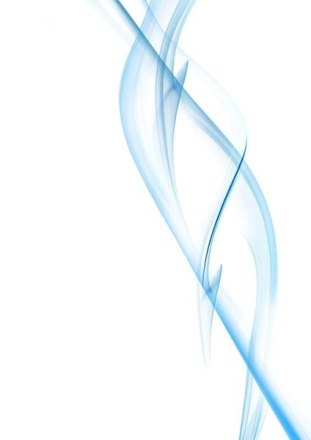 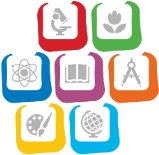 2
Министерство образования и науки Республики Татарстан
6
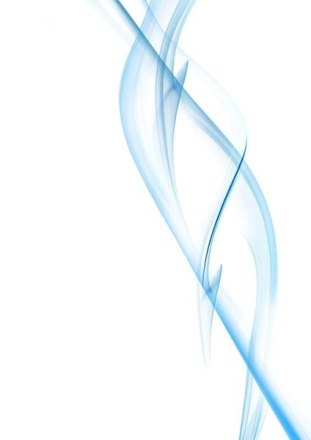 Качественные показатели профессионального роста педагогических работников РТ
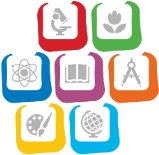 Министерство образования и науки Республики Татарстан
7
7
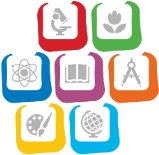 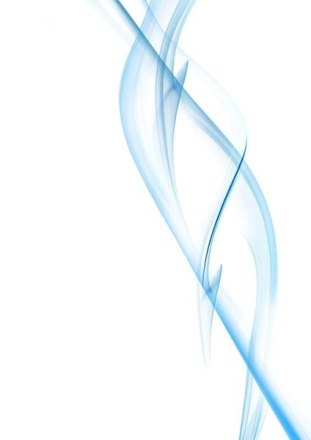 АТТЕСТАЦИЯ
 ПЕДАГОГИЧЕСКИХ  КАДРОВ -КАК  ГАРАНТИЯ  КАЧЕСТВА ОБРАЗОВАНИЯ
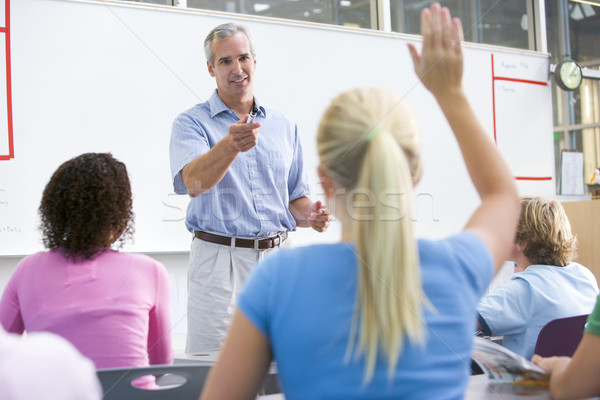 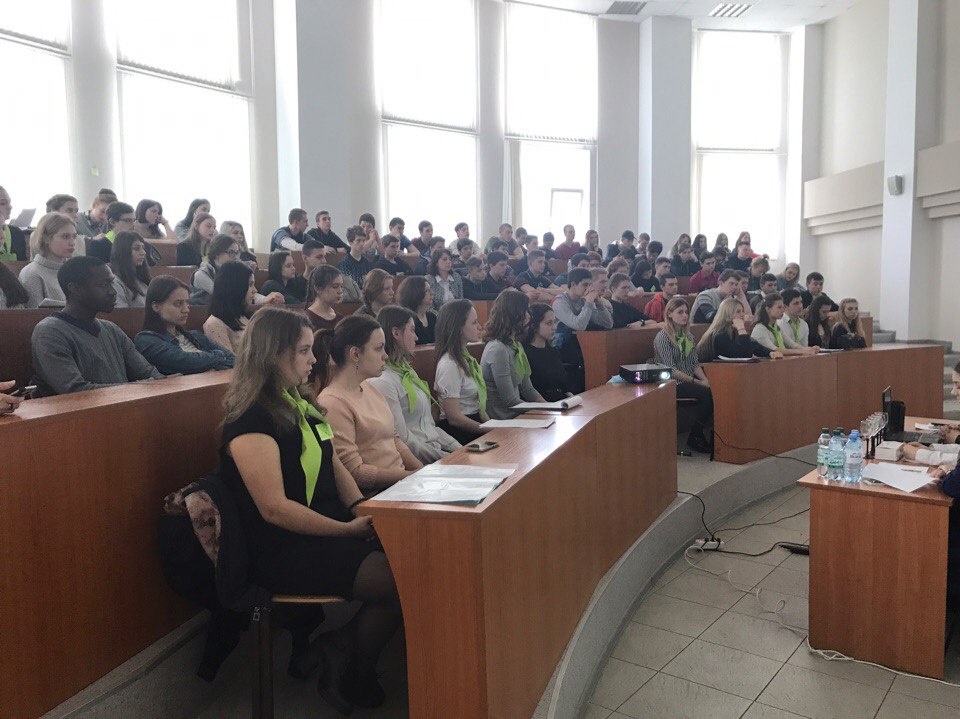 Министерство образования и науки Республики Татарстан
Для успешного решения данной задачи- ПОВЫШЕНИЯ КАЧЕСТВА ОБРАЗОВАНИЯ-
проводятся следующие мероприятия:
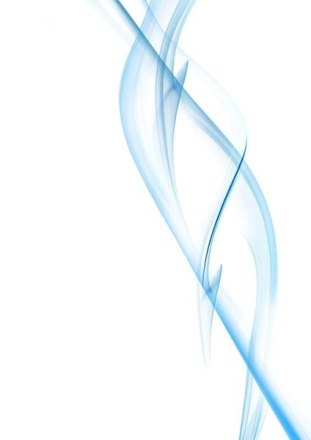 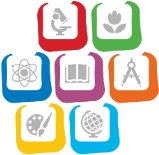 обеспечение методической поддержки для совершенствования педагогических компетенций аттестуемых работников через систему курсовой подготовки в учреждениях дополнительного профессионального образования, методических семинаров, педагогических советов  в образовательных организациях;
совершенствование методов обучения и воспитания и продуктивного использования новых образовательных технологий, транслирования в педагогических коллективах опыта практических результатов своей профессиональной деятельности, в том числе экспериментальной и инновационной деятельности.
       Это должно способствовать повышению качества образования, профессиональному росту педагогических кадров Республики Татарстан.
Министерство образования и науки Республики Татарстан
9
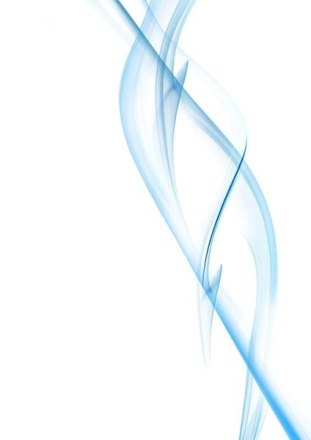 Нормативный документ  МО и Н РТ, определяющий задачи по аттестации на 2018/2019 учебный год
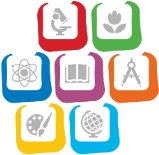 Приказ МО и НРТ
 от 26 июня 2018 г. № под- 1025/18 
 «Об итогах аттестации педагогических работников образования РТ в 2017/2018 учебном году и задачах по аттестации на 2018/2019 учебный год»
Министерство образования и науки Республики Татарстан
10
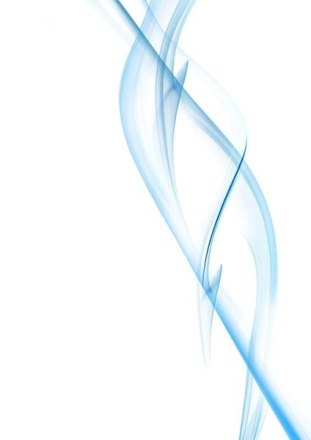 1 задача по аттестации на 2018/2019 учебный год
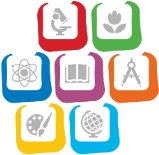 п. 6 приказа
 Для  ОО:
проведение аттестации на СЗД

в педагогических коллективах провести разъяснительную работу  о необходимости составления индивидуальных планов повышения профессионального уровня на следующий межаттестационный период, на основании этого перспективный план повышения квалификации педагогов в организации, в районе
Министерство образования и науки Республики Татарстан
11
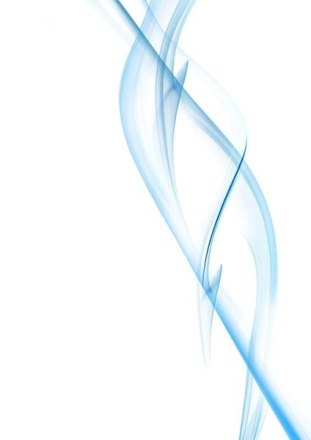 2 задача по аттестации на 2018/2019 учебный год
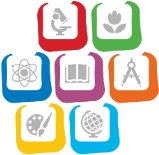 п.5 приказа
Обязательная аттестация руководителей образовательных организаций на СКТ

Выполнение методических задач руководителями по обеспечению роста квалификации педагогических работников
Министерство образования и науки Республики Татарстан
12
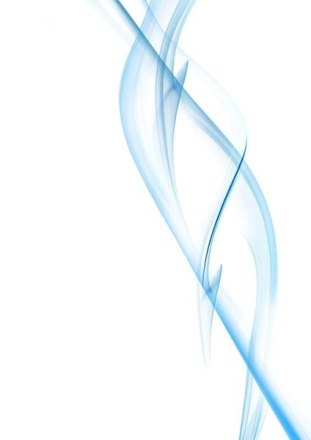 3 задача по аттестации на 2018/2019 учебный год
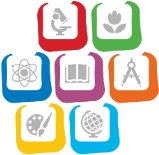 п.8 приказа
Для  ОО:

организовать предварительное изучение со всеми кураторами педагогической аттестации Руководства по работе  с формами документов по аттестации в информационной системе «Электронное образование в Республике Татарстан»
 (интерфейс кураторов)
ДЛЯ МК:
обеспечить качественную работу внешних экспертов, проинструктировать внутренних экспертов 
(скорректировать их список, если 2 предмета, 2 раза заполнить в системе)
Министерство образования и науки Республики Татарстан
13
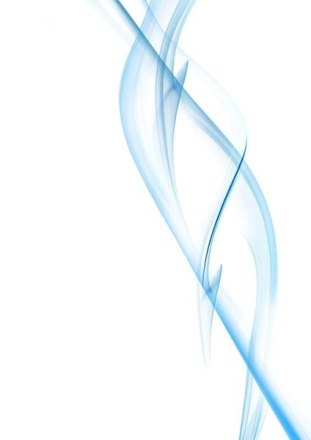 4 задача по аттестации на 2018/2019 учебный год
п.8 приказа
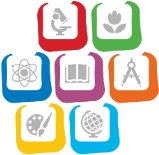 Муниципальным кураторам!
Довести до сведения всех аттестуемых педагогов своевременно внесение изменений в процедуры проведения аттестации, проверить аттестационные уголки в ОО, образцы документов,  журналы регистрации заявлений!
Ознакомить после экспертизы
 с ЭЗ в течение 3 дней!
Министерство образования и науки Республики Татарстан
14
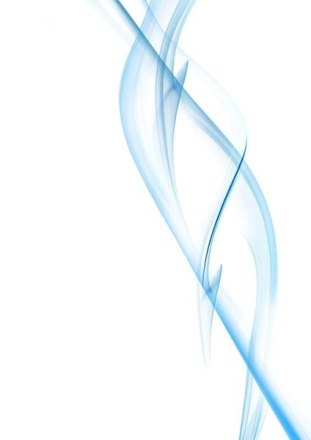 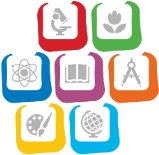 Министерство образования и науки Республики Татарстан
15
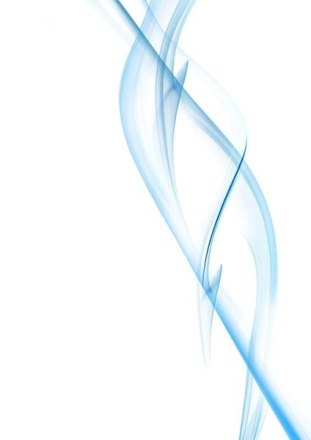 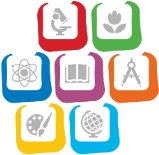 Министерство образования и науки Республики Татарстан
16
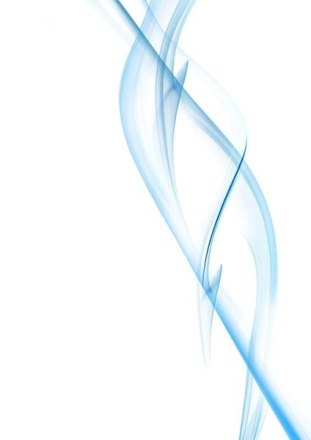 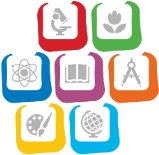 Министерство образования и науки Республики Татарстан
17
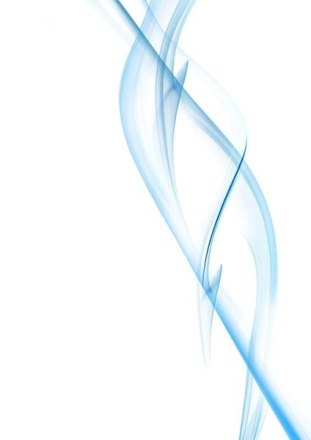 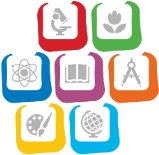 Министерство образования и науки Республики Татарстан
18
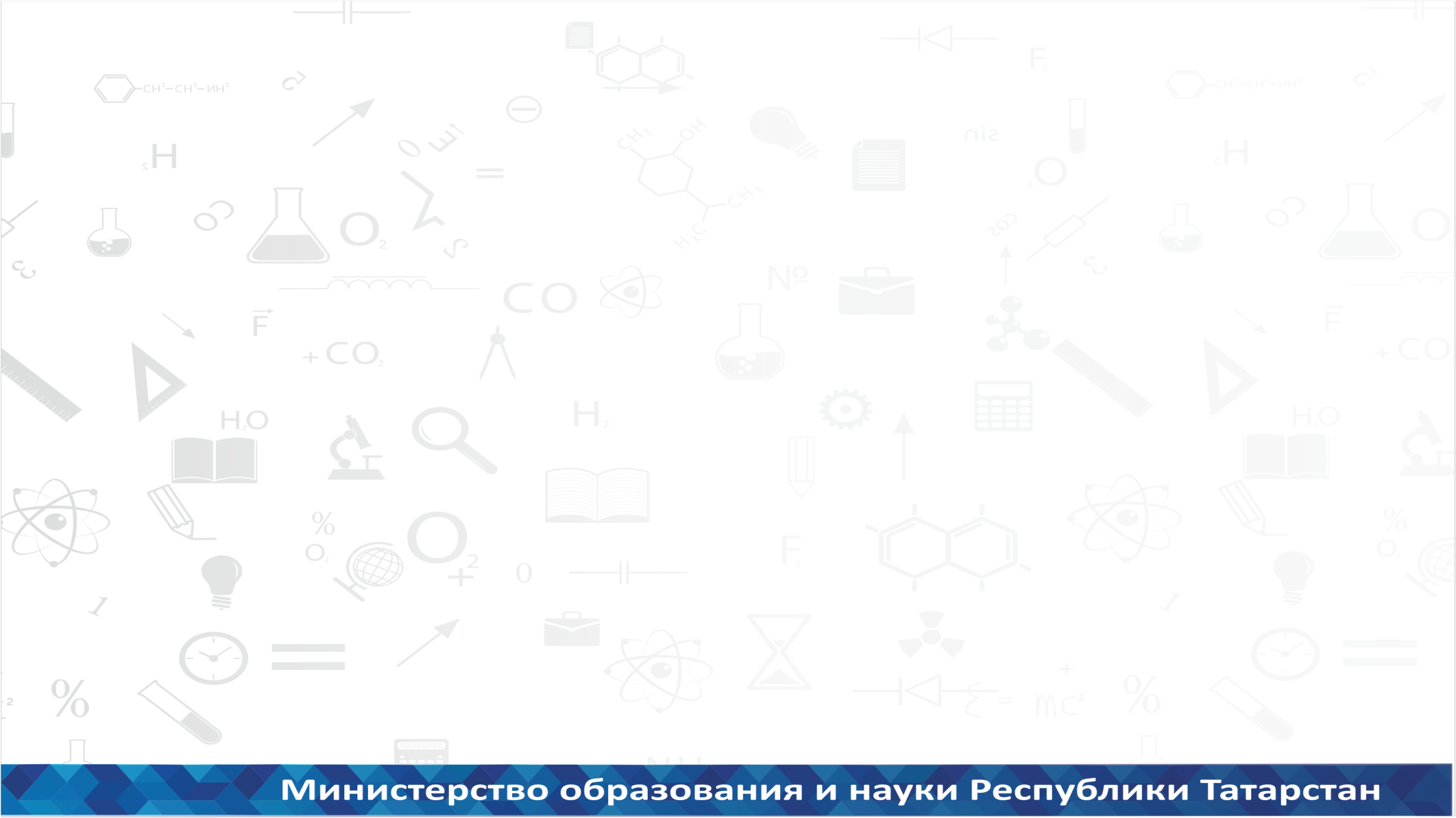 Сроки процедур аттестации
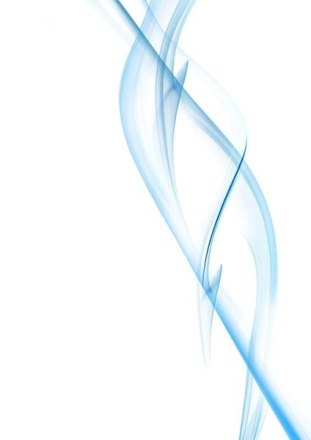 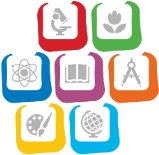 Министерство образования и науки Республики Татарстан
20
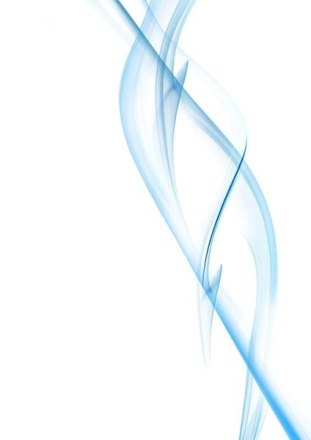 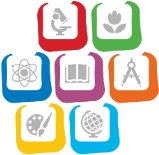 Аттестация
 в октябре – декабре  2018 года
Министерство образования и науки Республики Татарстан
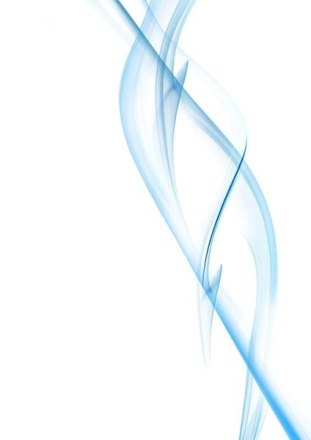 в 2018 году
 педагогическая аттестация на портале edu.tatar.ru
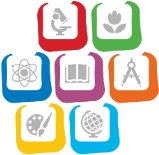 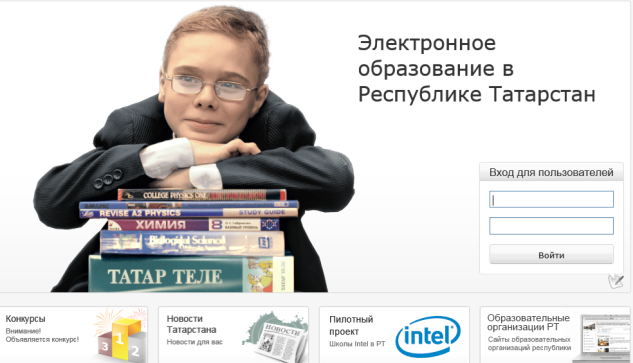 за прошедший учебный год
Всего подано 10745 заявлений

Получили категорию 10681 педагог
высшую – 2525
первую - 8156
МОиН РТ
Эксперты
Образовательная организация
Министерство образования и науки Республики Татарстан
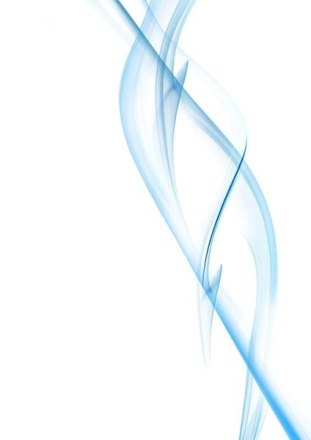 КОМПЬЮТЕРНОЕ ТЕСТИРОВАНИЕТАКЖЕ НА ПОРТАЛЕ edu.tatar.ru
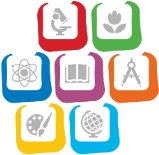 Компьютерное тестирование педагогических работников -
через личный кабинет педагога
в 2018 году  
Проходят  все аттестуемые педагоги, порядок и место определяет  экспертная комиссия района 
(с 1 по 15 ноября)
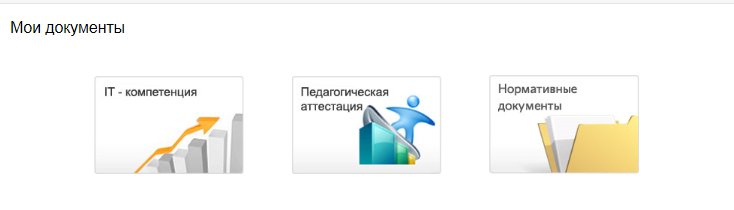 Министерство образования и науки Республики Татарстан
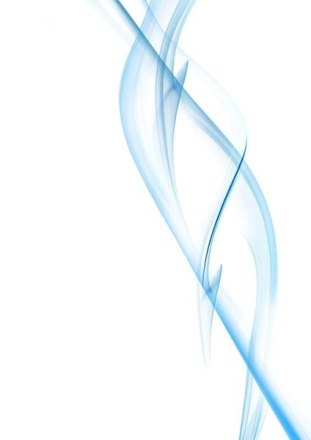 КОМПЬЮТЕРНОЕ ТЕСТИРОВАНИЕТАКЖЕ НА ПОРТАЛЕ edu.tatar.ru
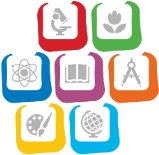 с 2015 года  
Напоминаем:
Тесты для СПО по решению Совета директоров  обобщены по 3 направлениям:
Технический
Экономический
Гуманитарный 
Аттестуемый выбирает близкий по своему направлению
Министерство образования и науки Республики Татарстан
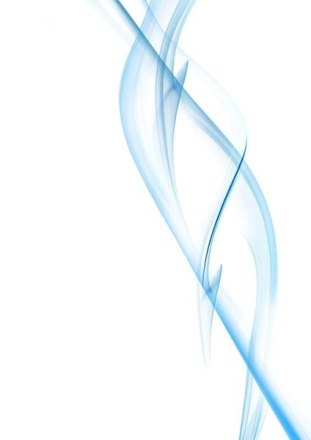 Документы на категорию:
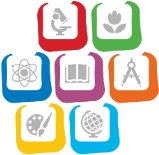 1. Заявление заявителя о проведении аттестации в целях установления квалификационной категории (электронное).
2. Копия аттестационного листа по итогам предыдущей аттестации заявителя на высшую категорию. 
3. Документ о ведении инновационной деятельности на высшую квалификационную категорию.
4. Документ, подтверждающий участие обучающихся (воспитанников) аттестуемого педагогического работника в олимпиадах, смотрах, конкурсах, соревнованиях, проходивших в течение последних пяти лет перед аттестацией на высшую квалификационную категорию (не более одного подтверждающего документа на 1-2 л.).
     5. Карта результативности аттестуемого работника.
    6. Аттестуемые, подлежащие экспертизе, дополнительно прикрепляют лист самооценки.
Министерство образования и науки Республики Татарстан
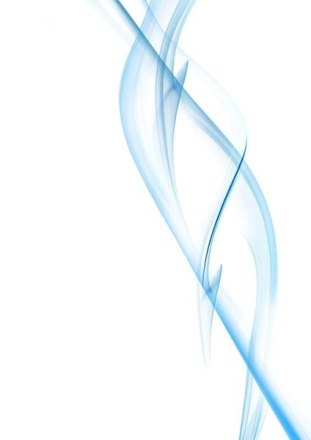 Документальное подтверждение высшей категории
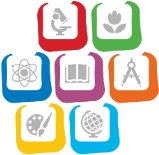 допускается представление документа, подтверждающий  инновационную деятельность претендента на высшую категорию  (рецензия, отзыв на инновационную разработку, титульный лист публикации в республиканском или федеральном  научно-методическом издании, или  документ, удостоверяющий участие аттестуемого работника в республиканском или федеральном методическом конкурсе, проведенном в течение  последних 5 лет и др.) (не более одного подтверждающего документа на 1 л.).
Министерство образования и науки Республики Татарстан
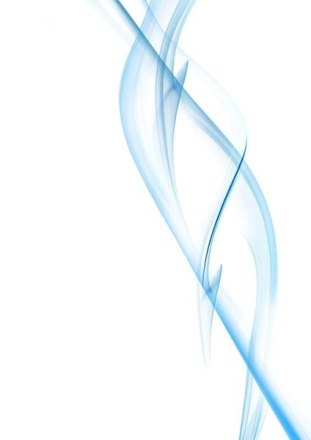 ТИПИЧНЫЕ ОШИБКИ:(Интерфейс  педагога)
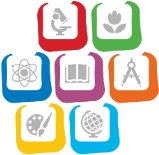 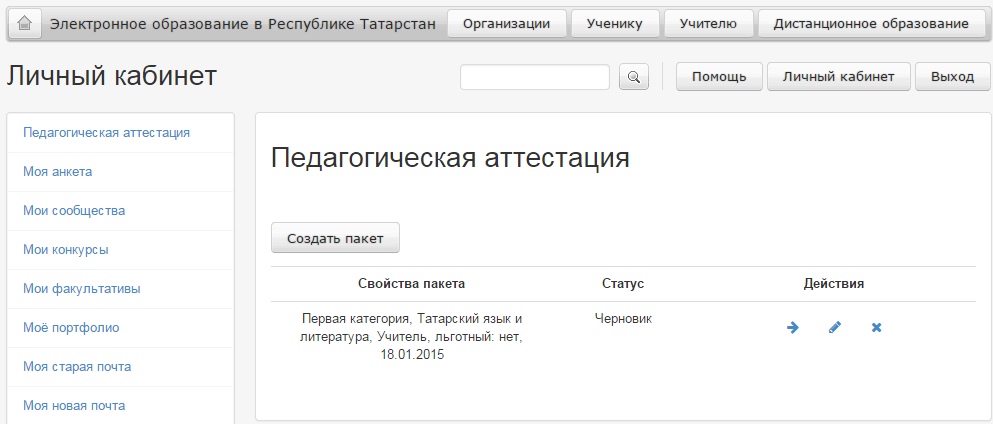 Должность – коррек.
Льготный – все допускают
Тестирование – СПО, коррек, предметы
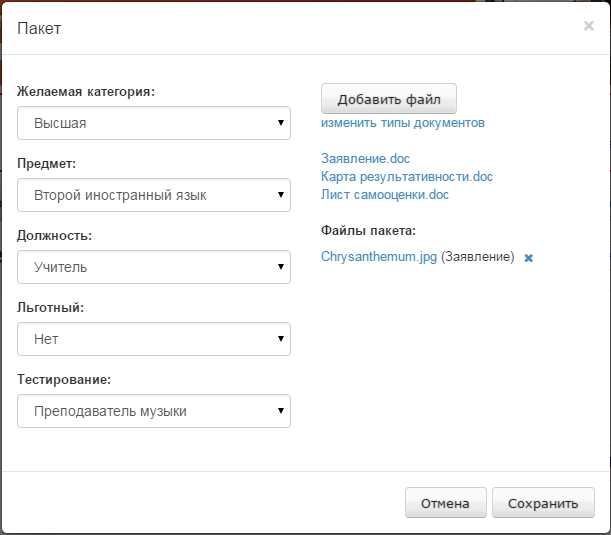 Заявление
Переход на компьютерное тестирование
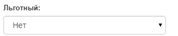 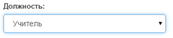 Результат тестирования
Министерство образования и науки Республики Татарстан
[Speaker Notes: ЛК педагога -  Педагогическая аттестация  - Создать пакет
При создании пакета  необходимо выбрать из списка – 
 - заявленную категорию, 
 - предмет (для школ и СПО)
 - должность
 - указать наличие льготы.

Приложить электронные документы 
 - заявление
 - карту результативности
 - справку о прохождении тестирования
-др. документы.
 Пакет можно формировать поэтапно в удобное время.
Пакет можно отправить куратору ОО или удалить]
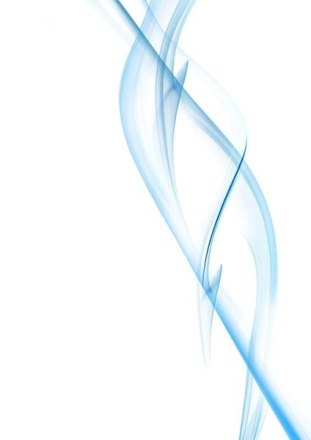 2 эксперта : внутренний и внешний
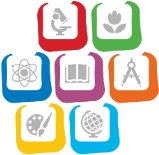 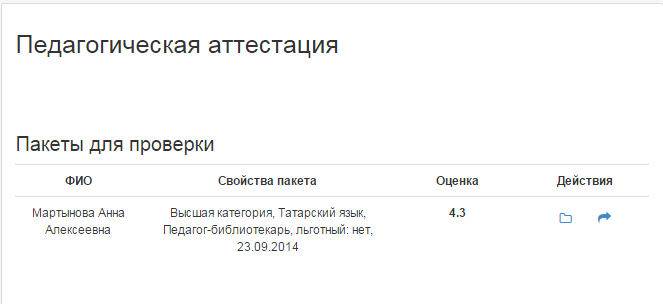 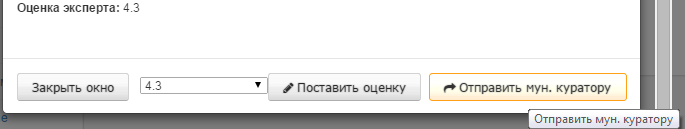 Министерство образования и науки Республики Татарстан
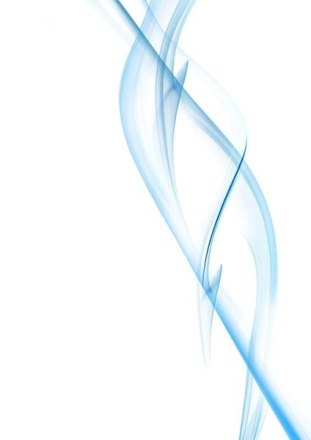 Экспертиза профессиональной деятельности аттестуемых
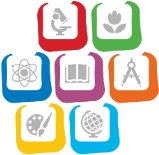 С 2018 года 
                                экспертиза проводится в новом режиме
Министерство образования и науки Республики Татарстан
29
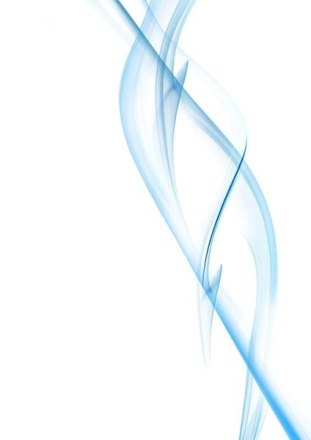 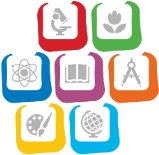 Министерство образования и науки Республики Татарстан
30
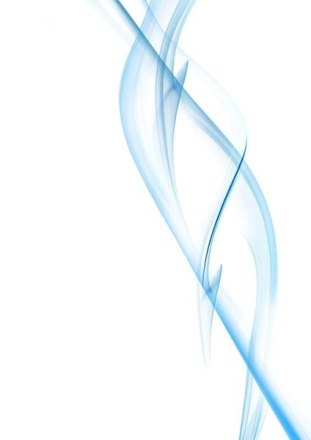 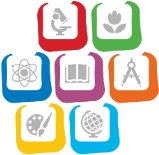 Министерство образования и науки Республики Татарстан
31
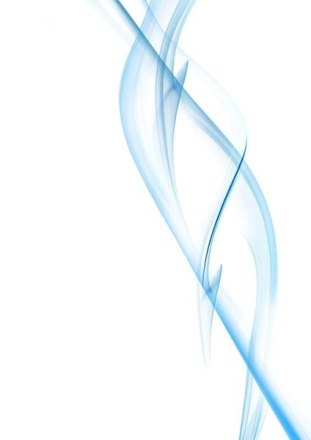 План-график педагогической аттестации на 2018/2019 учебный год
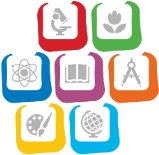 Министерство образования и науки Республики Татарстан
[Speaker Notes: Общее кол  ведомств – 13, из них 4 РФ 
 РТ - МОиН РТ, МДМиС РТ, Минкульт, Минздав, МИС РТ, Минтруд,  Министерство сельского хозяйства и продовольствия, Министерство лесного хозяйства, Татпотребсоюз
 РФ - ЦБ РФ,  МОиН РФ,  МЗ РФ,  МК РФ

2. Прочие организации – это детские дома, реабилитационные центры, межшкольные комбинаты, детские приюты и др.]
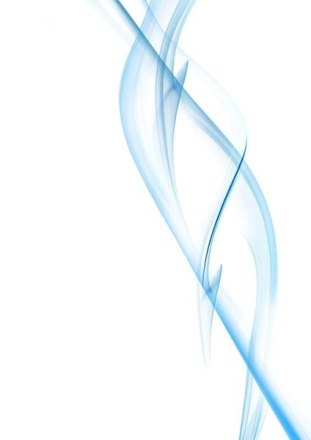 С НАСТУПАЮЩИМ ДНЕМ УЧИТЕЛЯ!
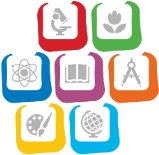 Министерство образования и науки Республики Татарстан
[Speaker Notes: Общее кол  ведомств – 13, из них 4 РФ 
 РТ - МОиН РТ, МДМиС РТ, Минкульт, Минздав, МИС РТ, Минтруд,  Министерство сельского хозяйства и продовольствия, Министерство лесного хозяйства, Татпотребсоюз
 РФ - ЦБ РФ,  МОиН РФ,  МЗ РФ,  МК РФ

2. Прочие организации – это детские дома, реабилитационные центры, межшкольные комбинаты, детские приюты и др.]
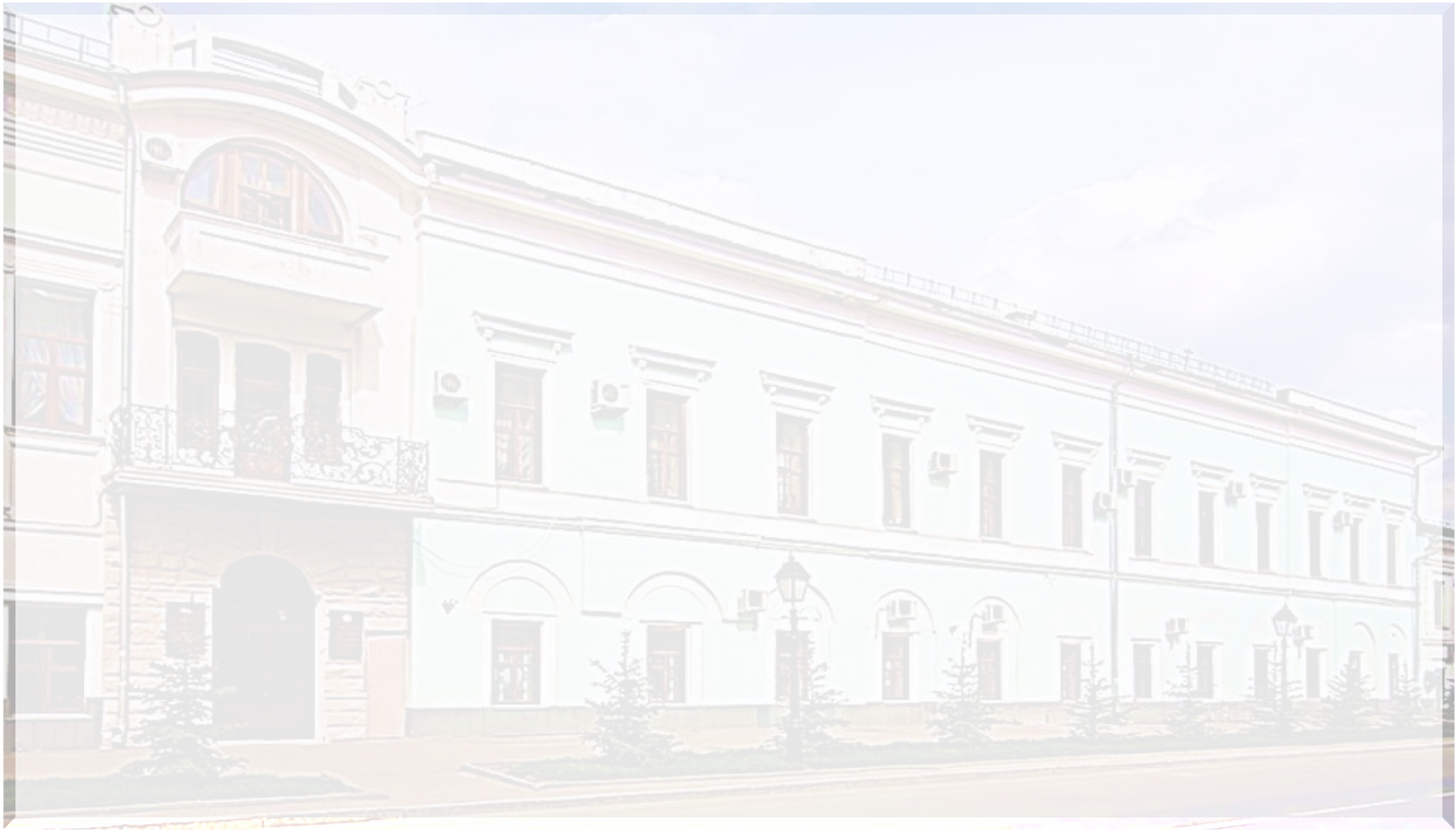 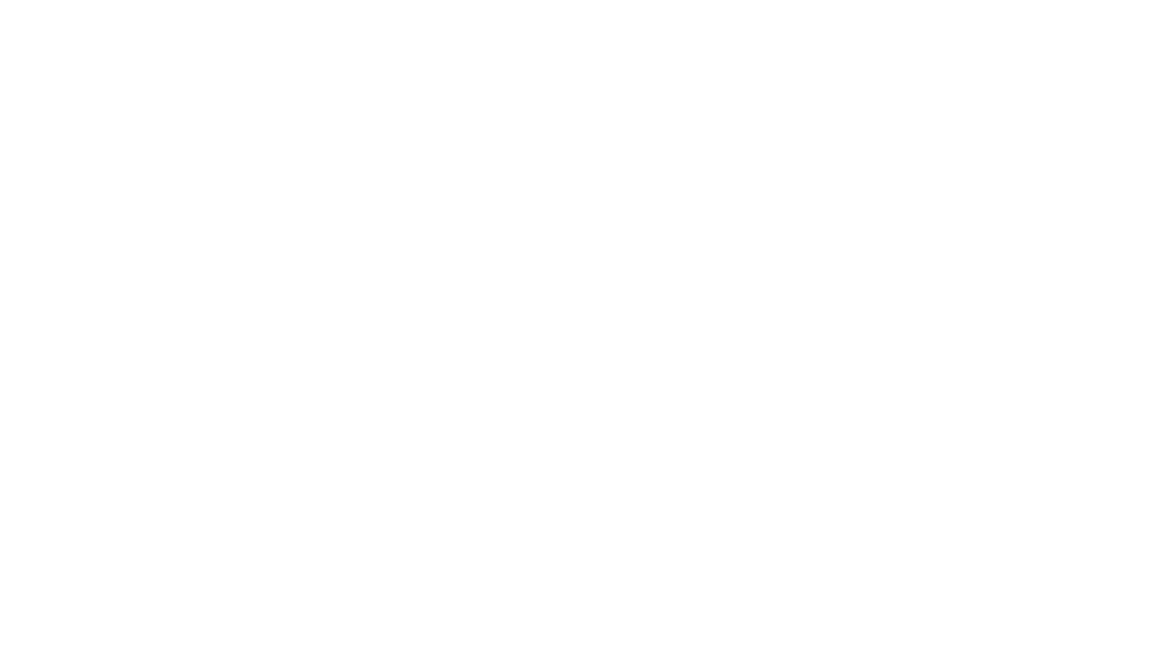 СПАСИБО ЗА ВНИМАНИЕ!